الگوی انجام اقدامات تشخیصی و تصمیم گیری برای بیمار
رویکرد به شکایات شایع و درمان های ساده علامتی
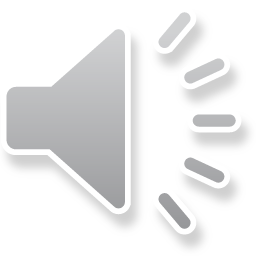 1
مشخصات سند
مشخصات مدرس
مشخصات بسته آموزشی
تصویر پرسنلی مدرس:





نام و نام خانوادگی مدرس: اکرم ملکی
مدرک تحصیلی: کارشناس ارشد اپیدمیولوژی
موقعیت اشتغال سازمانی مدرس: کارشناس آموزش بهورزی معاونت بهداشتی دانشگاه علوم پزشکی و خدمات بهداشتی درمانی اراک
حیطه درس: رویکرد به شکایات شایع و درمان های ساده علامتی
تاریخ آخرین بازنگری: 1399/05/20
نوبت تهیه: 2
نام فایل: SH-roykard-be-shekayate-shaye va-darmanhae-sade-alamati-edit2
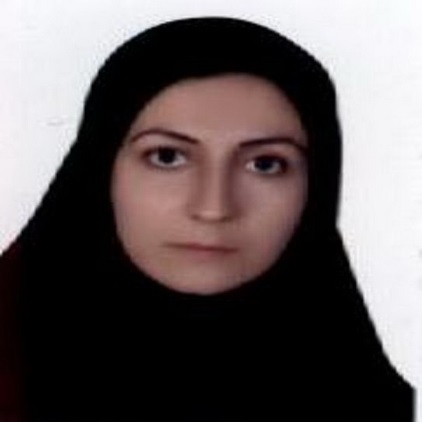 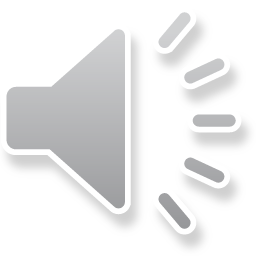 2
اهداف آموزشی
پس از مطالعه این فصل انتظار می رود بتوانید:
هدف از استفاده الگوهای اقدامات تشخیصی را توضیح دهید.
اجزا الگوهای اقدامات تشخیصی و تصمیم گیری برای بیمار را نام ببرید.
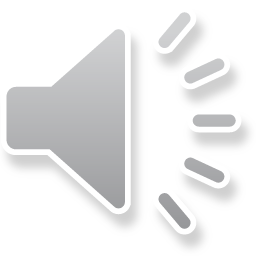 3
فهرست عناوین
مقدمه
الگوی انجام اقدامات تشخیصی و تصمیم گیری برای بیمار
نمونه الگوی انجام اقدامات تشخیصی و تصمیم گیری برای بیمار
خلاصه مطالب و نتیجه گیری
پرسش و تمرین
فهرست منابع
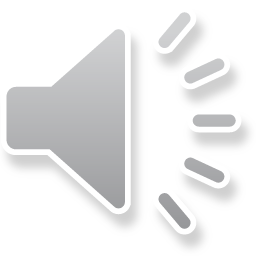 4
مقدمه
هدف اصلی استفاده از الگوهای اقدامات تشخیصی، تعیین نیازهای مراقبتی، طرح و برنامه ریزی و اجرای برنامه های بهداشتی درمانی بوده که نهایتاً موثربودن مداخلات در ارزشیابی تعیین می شود.
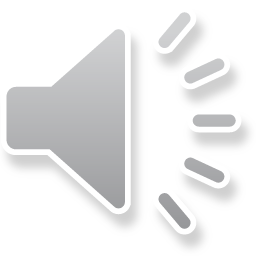 5
الگوی انجام اقدامات تشخیصی و تصمیم گیری برای بیمار
اجزاء الگوی اقدامات تشخیصی شامل:
بررسی
تشخیص بیماری و مشکلات جانبی
برنامه ریزی
اجرا
ارزشیابی
هر مرحله از فرایند با مرحله بعد در ارتباط است با بررسی اطلاعات جمع آوری شده و بر اساس آن تشخیص مشکل داده می شود.
درست بودن تشخیص به درست بودن اطلاعات جمع آوری شده و دسته بندی صحیح اطلاعات بستگی دارد. موفقیت اجرا در مرحله ارزشیابی مورد امتحان قرار می گیرد و ارزشیابی و مورد تجدید نظر قرار دادن طرح مراقبت به بهورز فرصت می دهد که به نیازهای در حال تغییر مددجو پاسخ دهد.
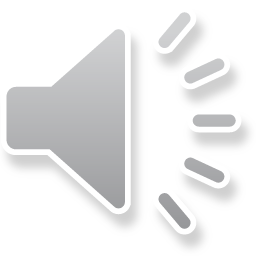 6
الگوی انجام اقدامات تشخیصی و تصمیم گیری برای بیمار
بررسی:
در این بحث جمع آوری سیستماتیک اطلاعات و ارتباط دادن داده ها به یکدیگر صورت می گیرد.
هدف از این کار بدست آوردن اطلاعات در مورد سطح سلامت مددجو و اقدامات بهداشتی، بیماری های گذشته و تجربیاتش در رابطه با آن و نگرش مددجو در مورد مراقبت های بهداشتی است.
نگارش اطلاعات بررسی بایستی توصیفی، مختصر و کامل باشد و تفسیر انجام نشود و فقط مشاهدات ثبت گردد. اطلاعات می تواند از طریق مددجو، خانواده، مصاحبه، معاینه و.... بدست آید.
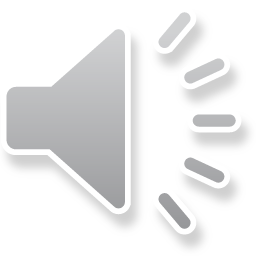 7
الگوی انجام اقدامات تشخیصی و تصمیم گیری برای بیمار
تشخیص:
یک قضاوت بالینی درباره پاسخ های فرد، خانواده، جامعه به مشکلات احتمالی که در سلامتی وجود دارد توسط بهورز است. تشخیص بیماری بایستی شامل بیان مشکل و علت آن باشد.
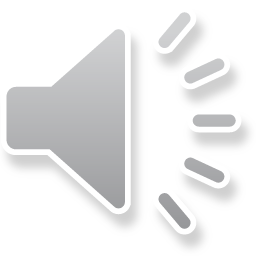 8
الگوی انجام اقدامات تشخیصی و تصمیم گیری برای بیمار
برنامه ریزی شامل مراحل زیر است:
اولویت بندی تشخیص ها و مشکلات همراه
تعیین اهداف کوتاه مدت، بلندمدت و میان مدت توسط بهورز
تعیین مداخلات مناسب با توجه به اهداف
مشخص کردن مداخلاتی که نیاز به همکاری سایر اعضای تیم سلامت دارد.
مستند کردن تشخیص ها و مشکلات
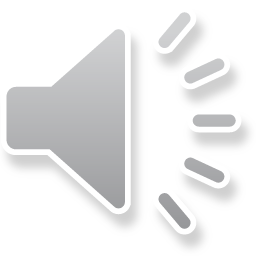 9
الگوی انجام اقدامات تشخیصی و تصمیم گیری برای بیمار
ارزشیابی: 
ارزشیابی به بهورز این امکان را می دهد تا به بررسی پاسخ بیمار به مداخلات انجام شده و همچنین میزان دستیابی به اهداف تعیین شده بپردازد. همچنین پاسخ بیمار به اقدامات درمانی مورد ارزیابی قرار می گیرد و برنامه درمانی بر اساس شرایط بیمار ممکن است تغییر کند.
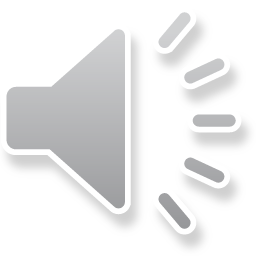 10
الگوی انجام اقدامات تشخیصی و تصمیم گیری برای بیمار
مجموعه حاضر به منظور کمک به بهورزان در ارائه خدمات درمان های ساده علامتی در خانه بهداشت جهت افراد بزرگسال ارائه گردیده است و باید توجه داشت که مراجعین بیمار زیر 5 سال طبق بوکلت مانا عمل می شود.
قبل از هر اقدامی از بیمار شرح حال گرفته ، معاینات را بعمل آورید، بیمار را ارزیابی کنید وبر اساس علایم و نشانه ها گروه بندی کنید و در انتها براساس گروه بندی انجام گرفته مشکلات احتمالی بررسی می شود، بر حسب نتیجه گروه بندی، علایم و نشانه ها و بر اساس دارونامه و درس رویکرد به شکایات شایع و درمان های ساده علامتی اقدامات و توصیه های لازم انجام می شود.
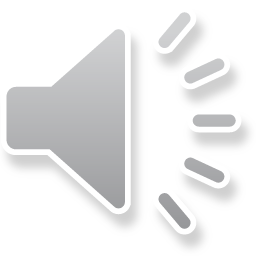 11
نمونه الگوی انجام اقدامات تشخیصی و تصمیم گیری برای بیمار
شرح حال
معاینات
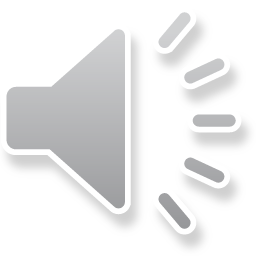 12
خلاصه مطالب و نتیجه گیری
وجود الگوی انجام اقدامات تشخیصی و تصمیم گیری برای بیمار در خانه بهداشت به بهورز کمک می کند نظام سطح بندی و ارجاع بیمار را به درستی انجام داده و از مراجعات بی رویه، سردرگمی بیماران و از هدر رفتن منابع جلوگیری به عمل آورد.
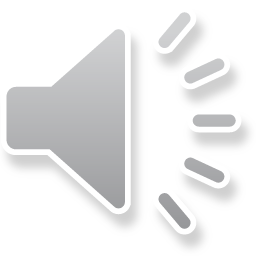 13
پرسش و تمرین
اجزا الگوی انجام اقدامات تشخیصی را نام ببرید.
با کمک مربی خود الگوی انجام اقدامات تشخیصی برای بیمار مبتلا به مشکلات گوارشی را ترسیم نمائید.
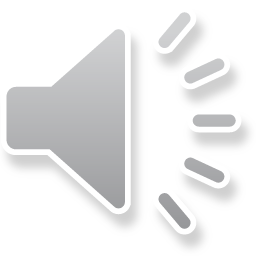 14
فهرست منابع
آرزومانیانس، س. بدیعی، م. و همکاران. مجموعه کامل دروس پرستاری، تهران، انتشارات بشری، 2016
بهمن پور، ف. محمدولی زاده، م. بوکلت درس درمان های ساده علامتی، گیلان، دانشگاه علوم پزشکی گیلان، 1393
قرائی، س. هاشمیان، و. درمان های ساده علامتی ویژه بهورزان، مشهد، انتشارات نسیم آفتاب
مشایخی، ف. عسگری، ا. درمان های ساده علامتی ویژه بهورزان، اراک، دانشگاه علوم پزشکی اراک، 1398
15
لطفا نظرات و پیشنهادات خود پیرامون این بسته آموزشی را به آدرس زیر ارسال کنید.
دانشگاه علوم پزشکی و خدمات بهداشتی درمان اراک
amv.maleki@gmail.com
16